INITIATION A L’IMPRESSION 3D
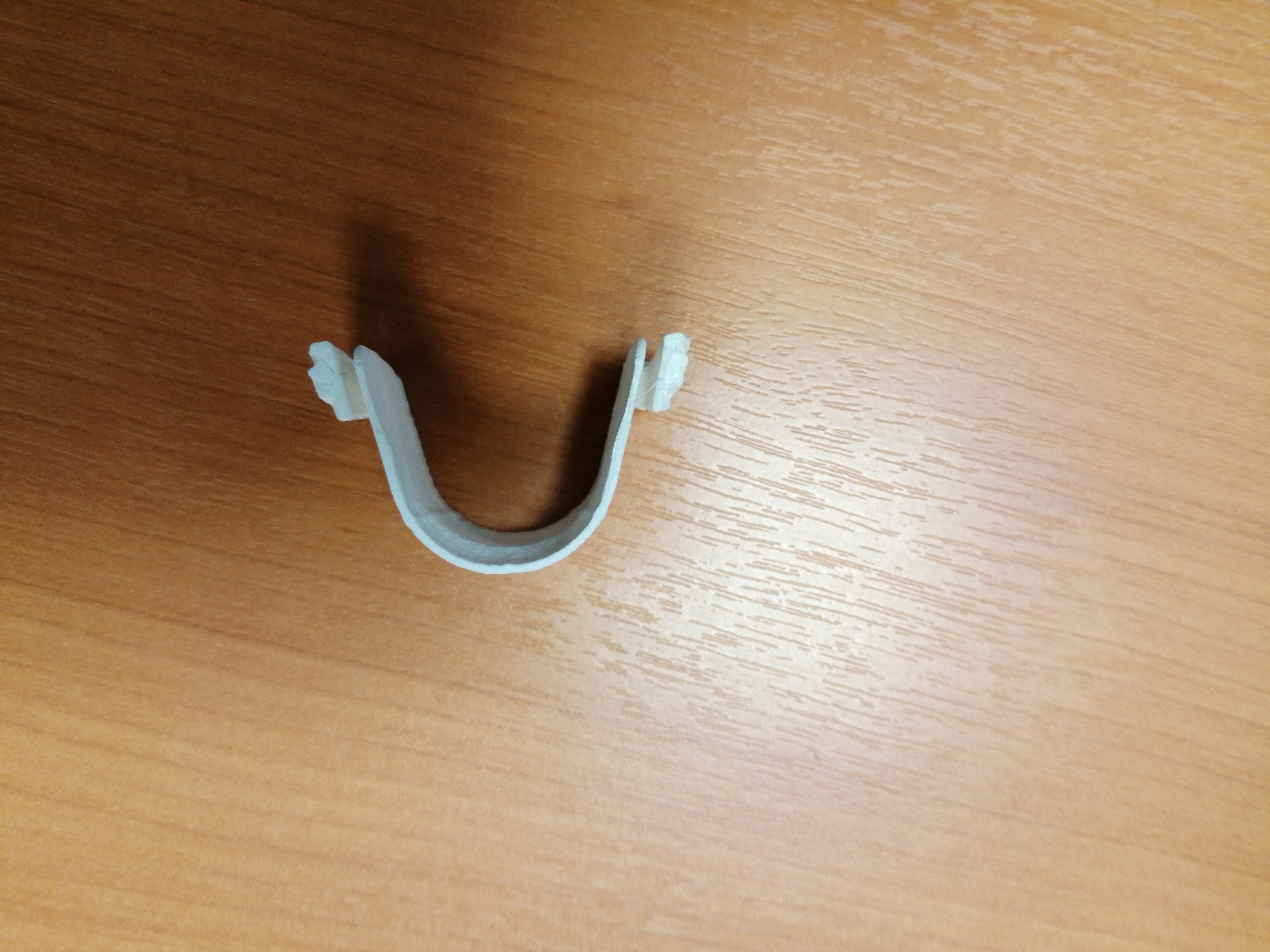 Pince nez anti-buée
Qu’est ce que l’impression 3D ?
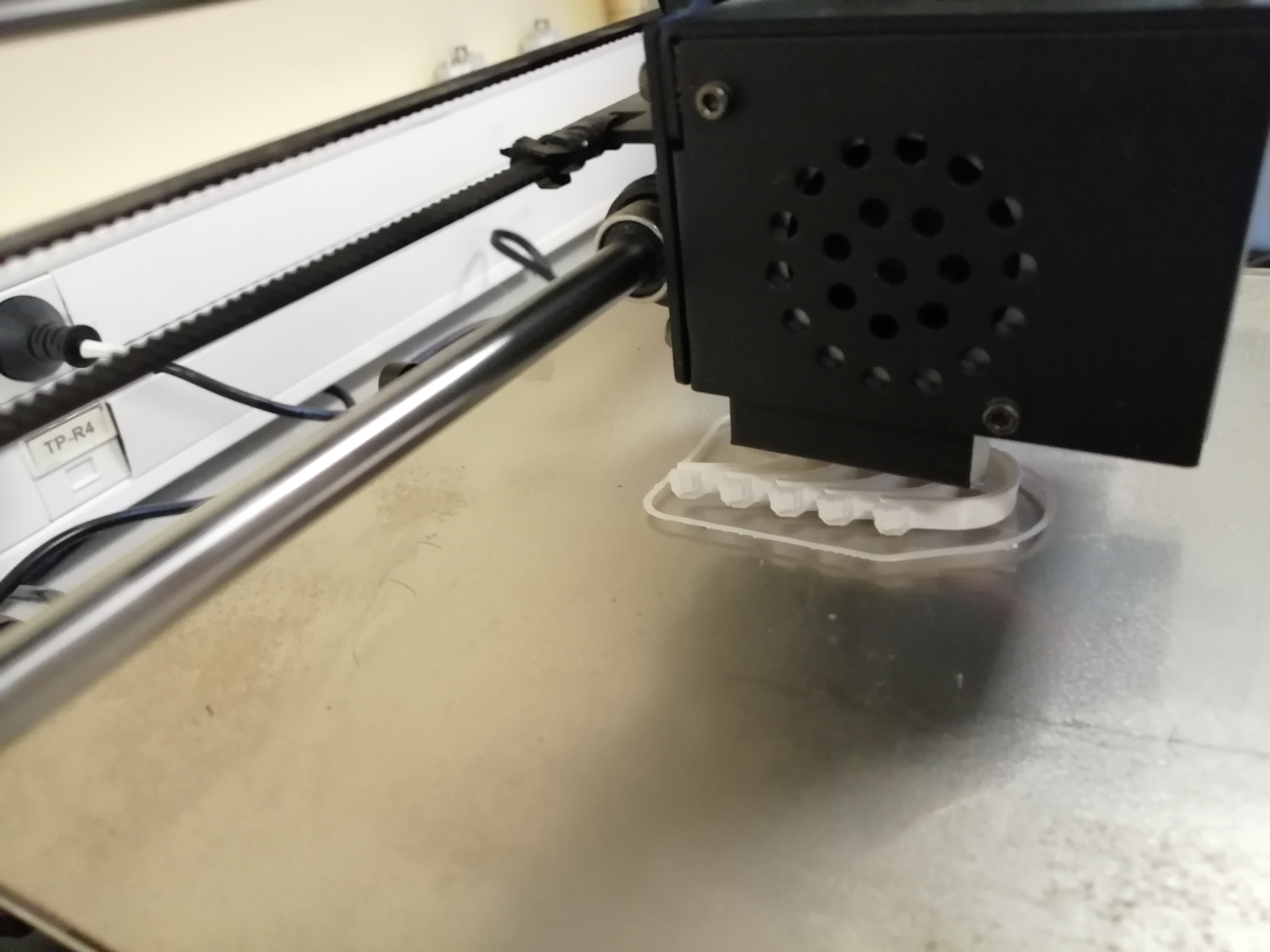 «Technique de fabrication additive qui permet, à partir d’un fichier
informatique en trois dimensions, de créer n’importe quel objet».
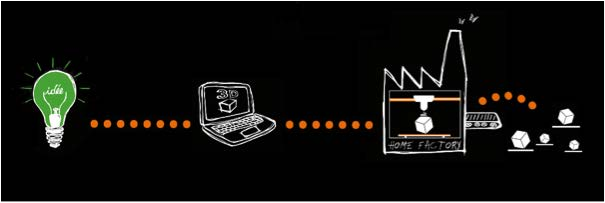 L’impression 3D crée un objet en trois dimensions en le construisant
couche après couche grâce au dépôt de matière plastique.
2
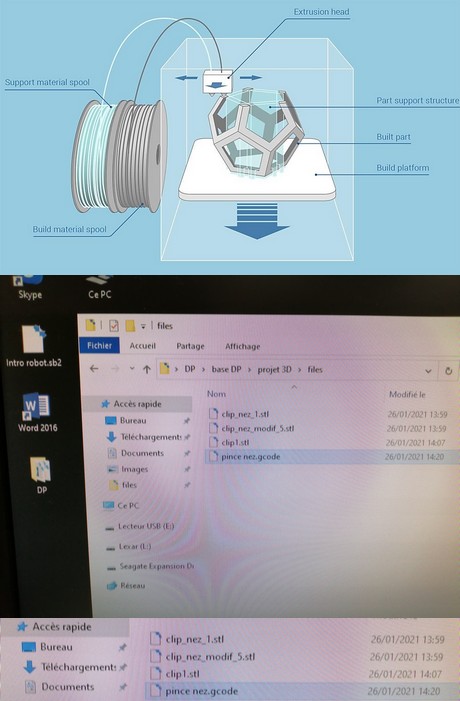 Comment fonctionne l'impression 3D ?
L’impression 3D permet de réaliser en 3 dimensions tous 
les objets que vous souhaitez, presque aussi simplement
que vous imprimez en « 2D » sur votre imprimante papier …


Vous fournissez le fichier à imprimer (un modèle 3D
téléchargé, ou de votre création), vous effectuez 
quelques réglages, et vous lancez l’impression !
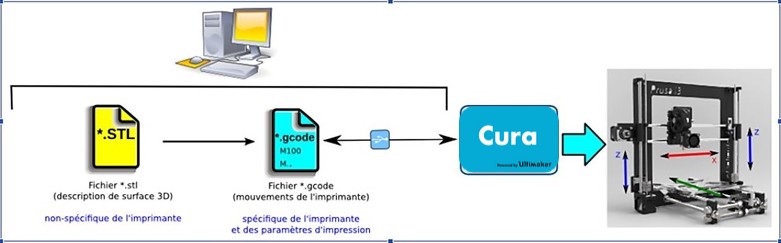 3
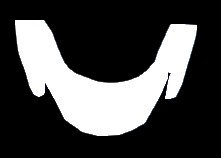 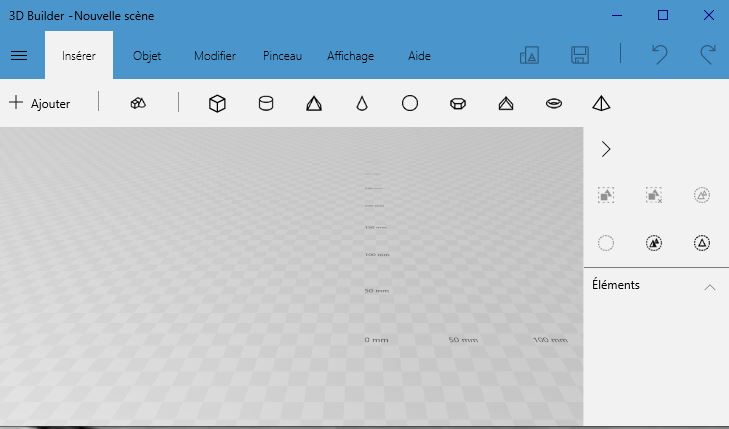 Avec une image 2D, il faut passer par Builder 3D
(par exemple, gratuit sur tous les windows 10)
Glisser l’image puis l’enregistrer en format stl.

Il est important que l’image soit en N&B, le noir étant la transparence et le blanc la matière solide.
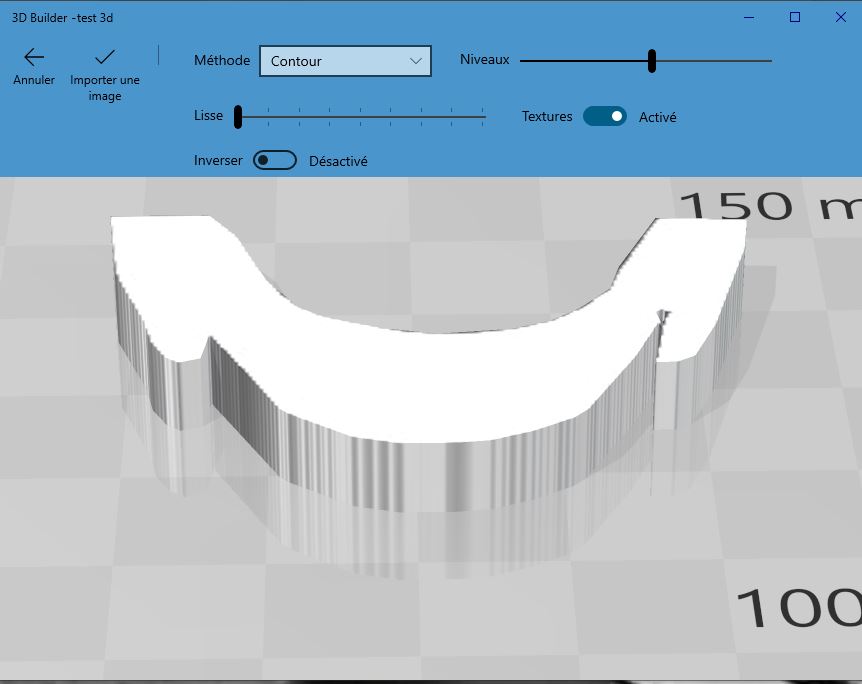 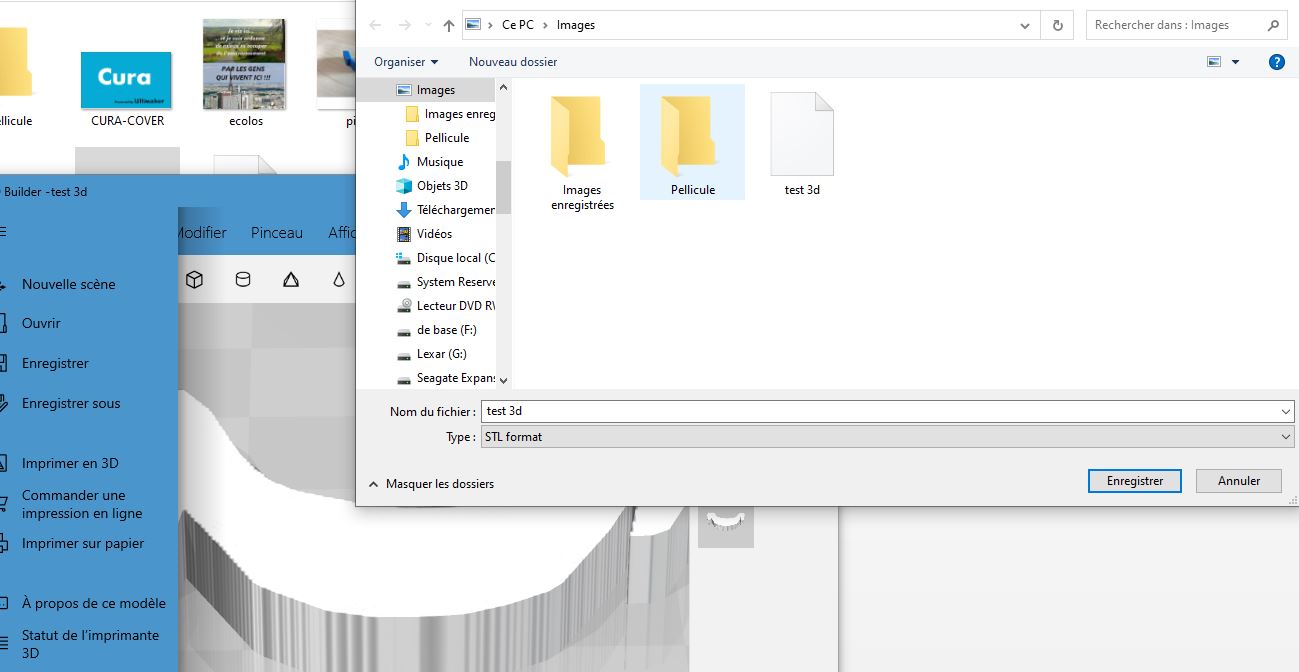 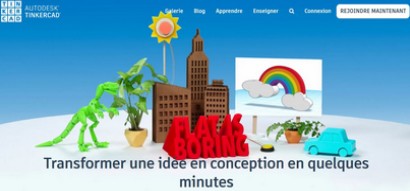 Télécharger un fichier
Exemple allez sur le site de Tinkercad
https://www.tinkercad.com/
1
2
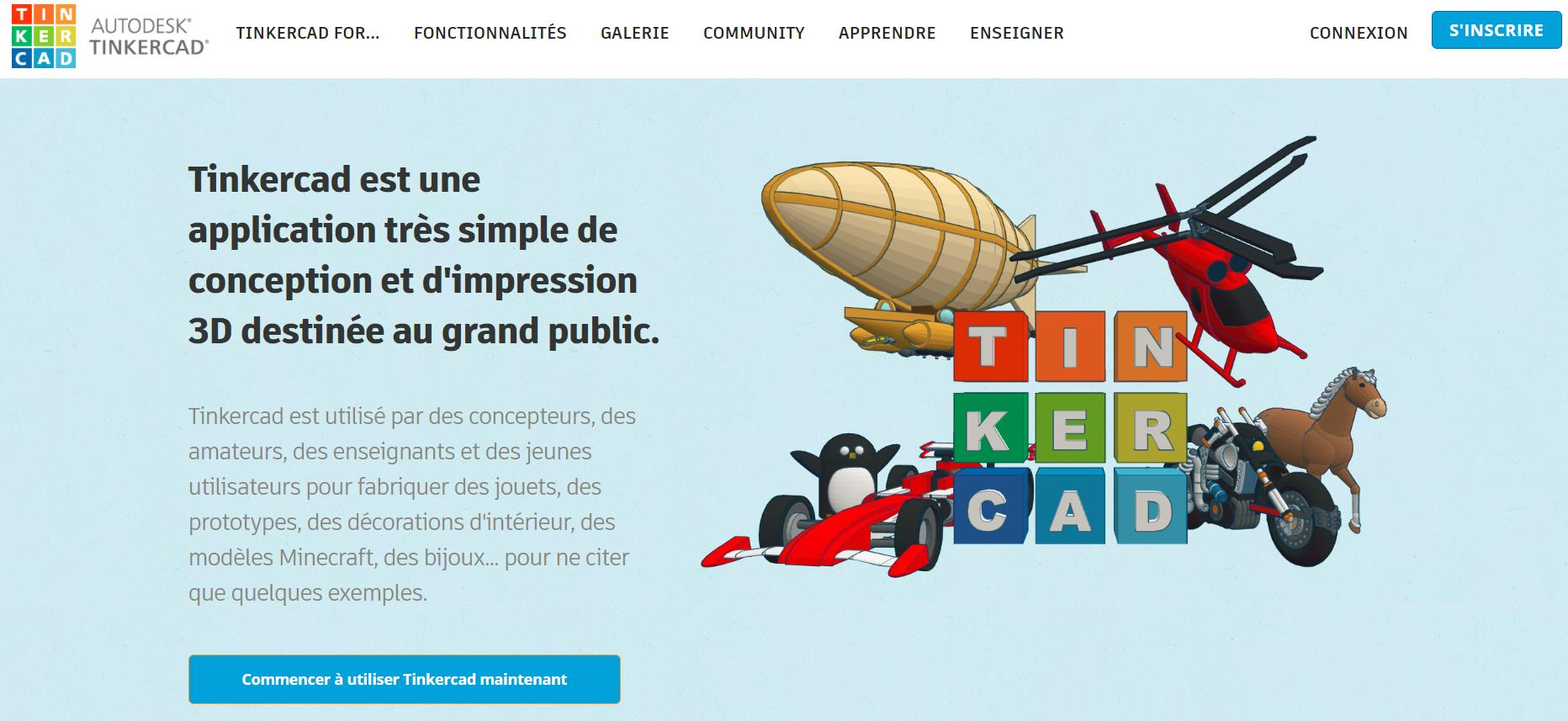 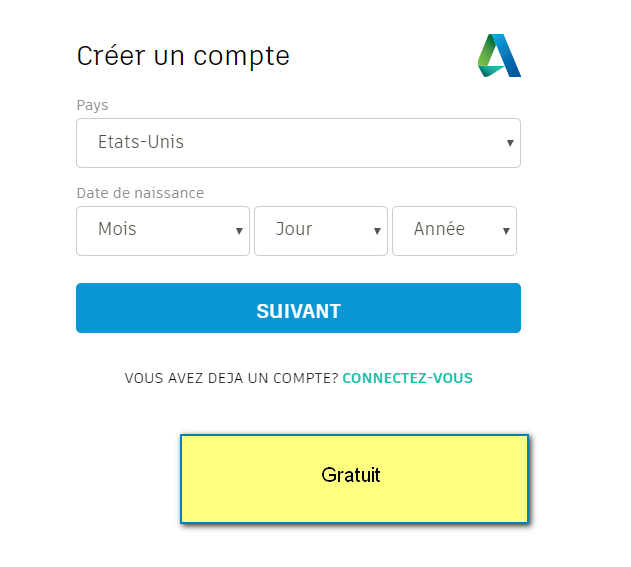 3
4
5
6
5
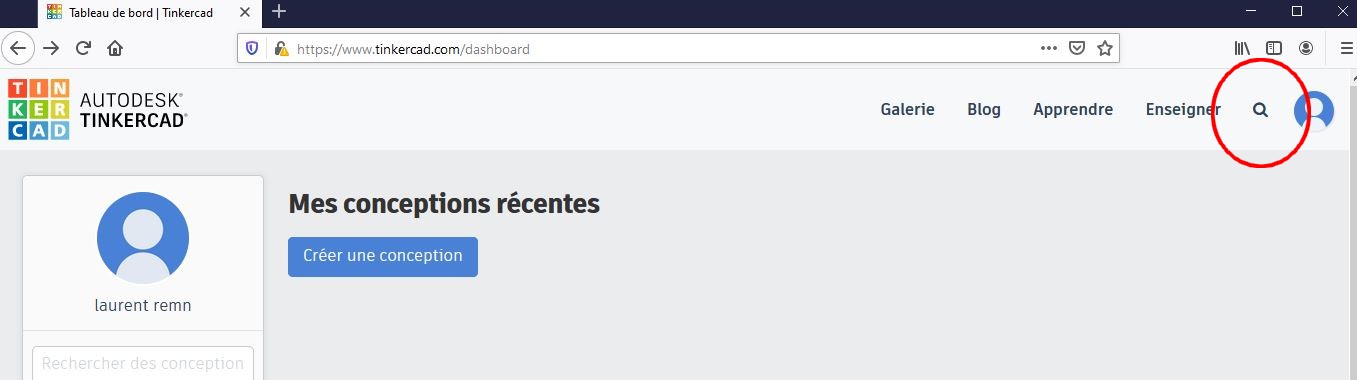 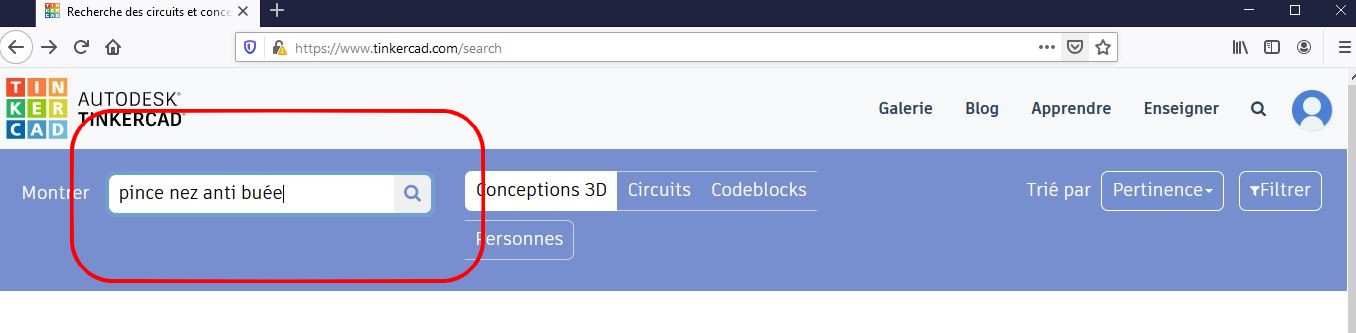 6
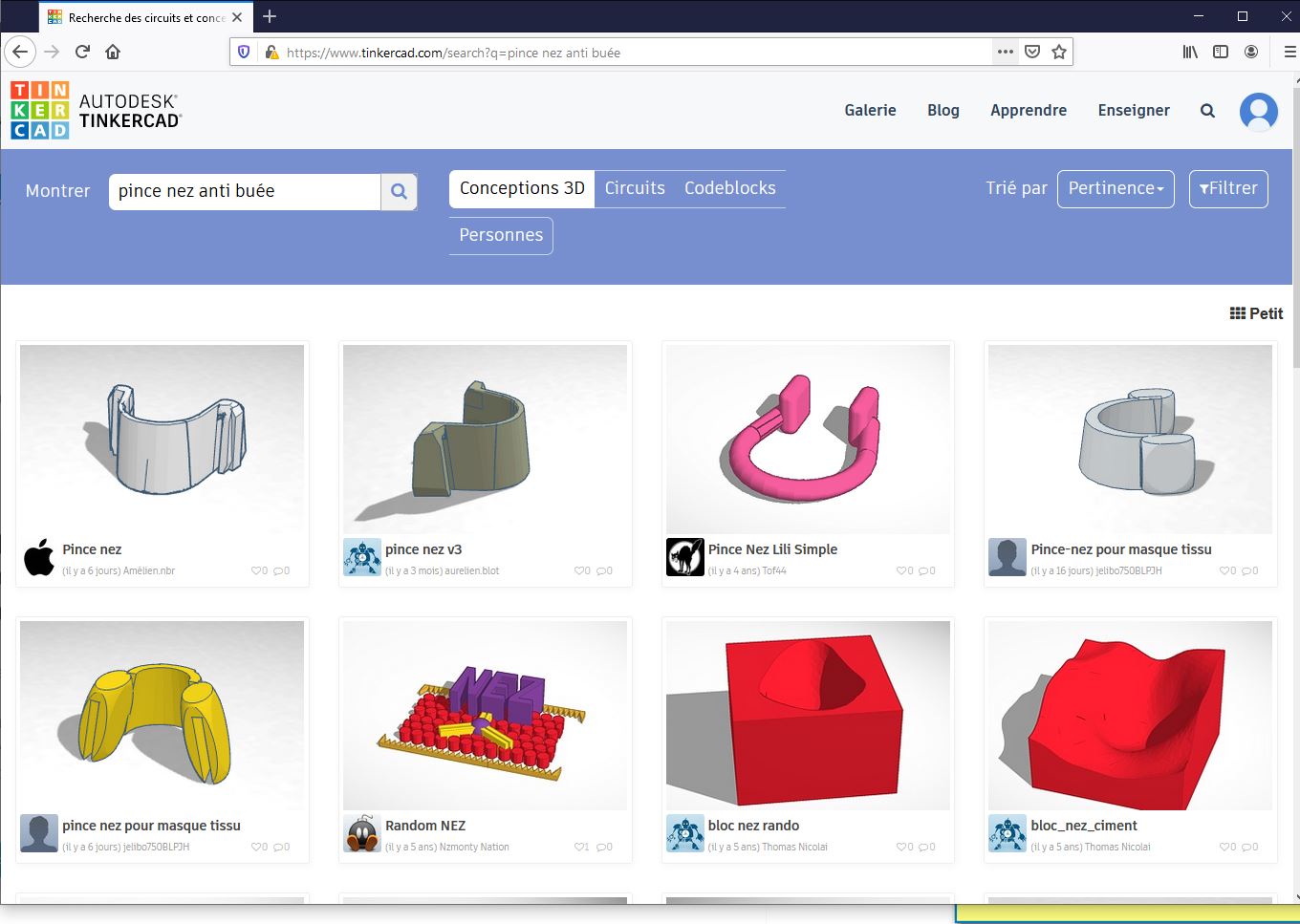 7
Je télécharge un fichier vers mon ordinateur.
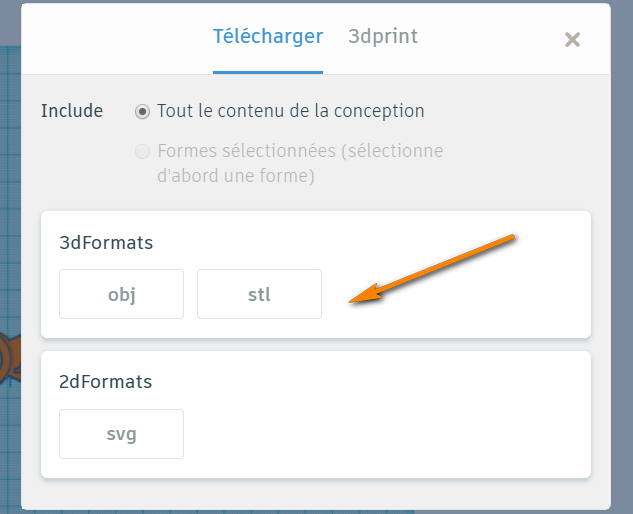 Je prends le fichier stl
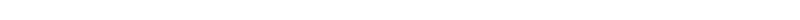 8
Modifier le fichier stl en gcode
J’ouvre le programme Ultimaker Cura chargé de convertir le fichier graphique en fichier codé pour l’imprimante.
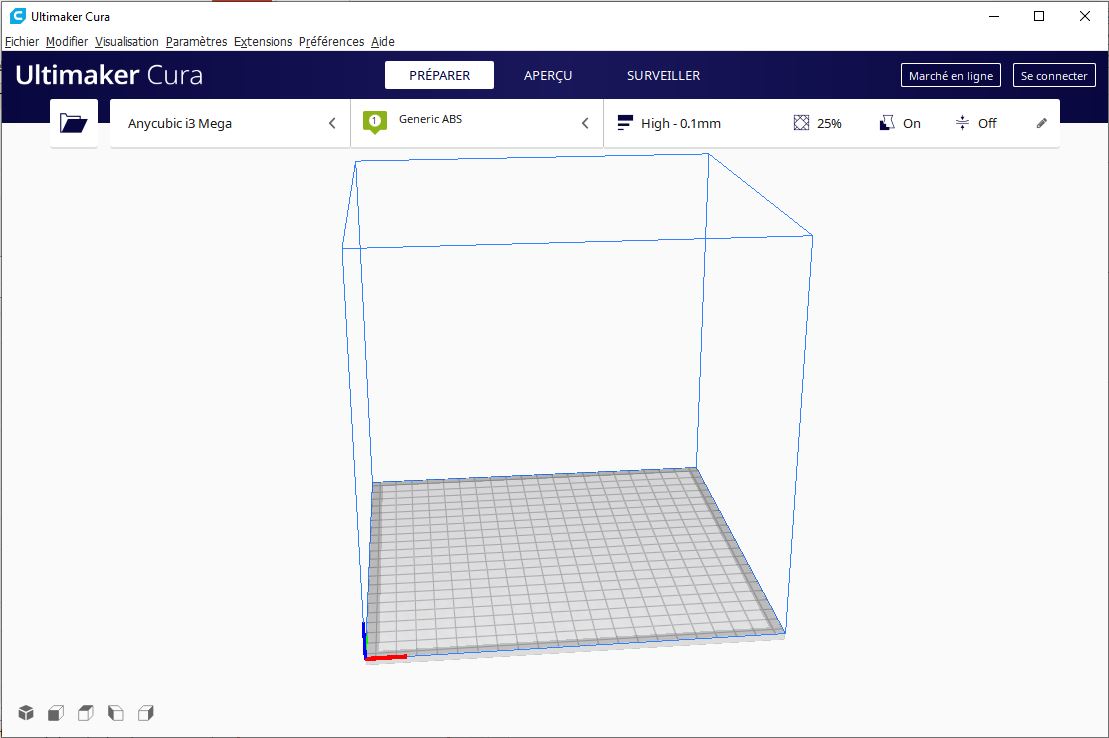 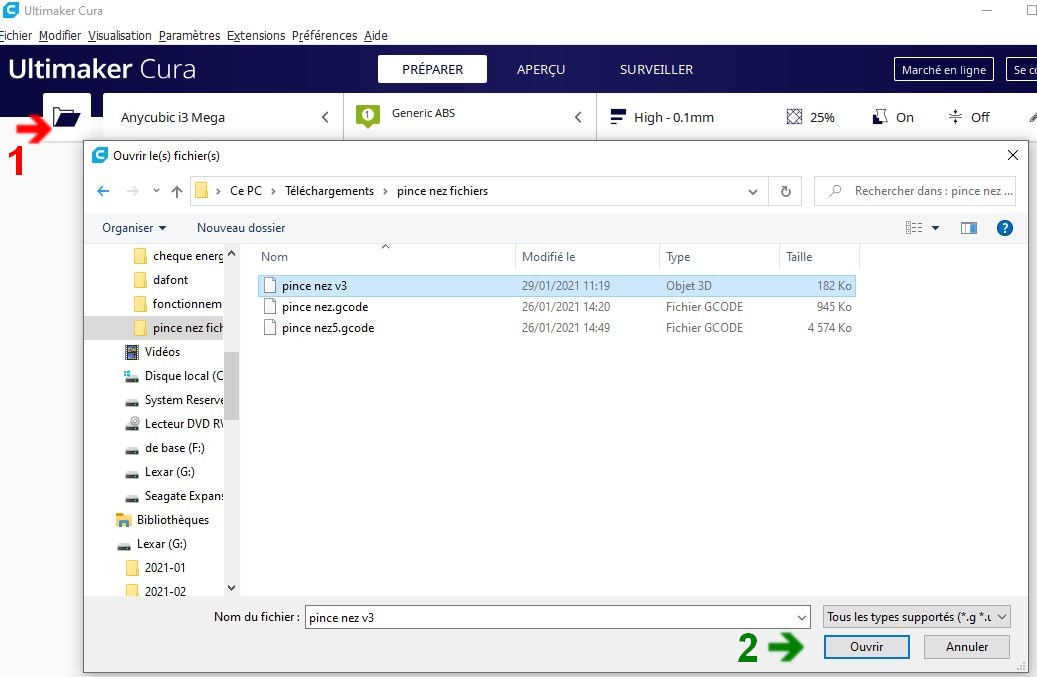 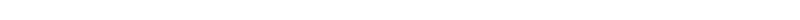 9
Données A
Données B
Données C
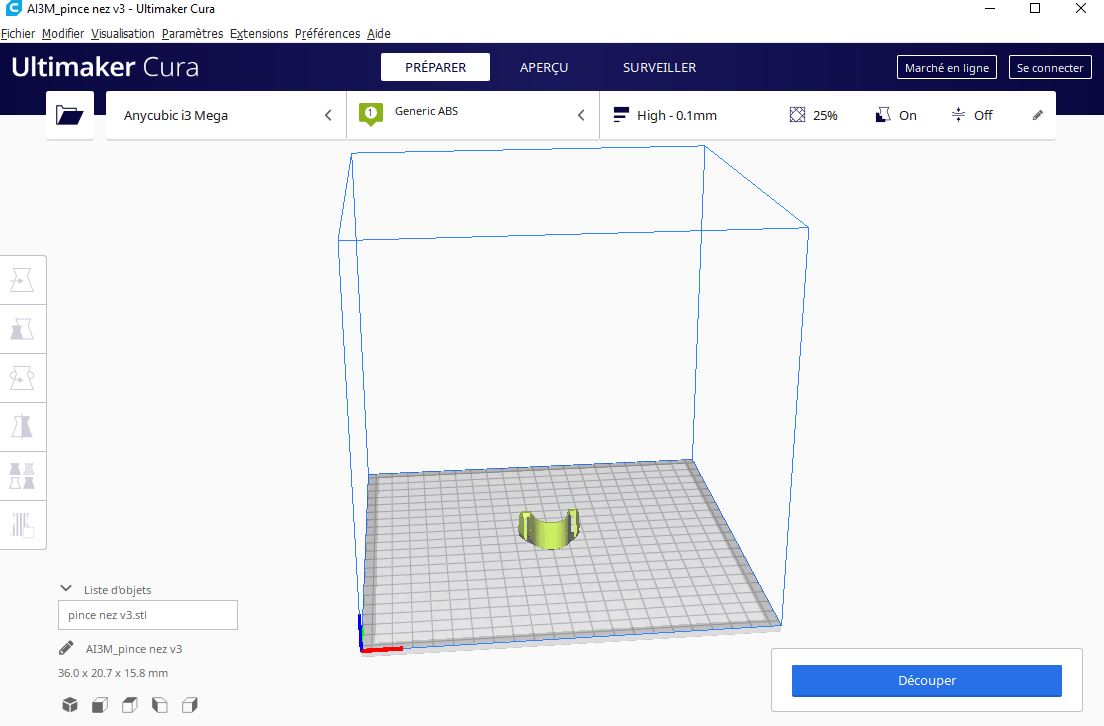 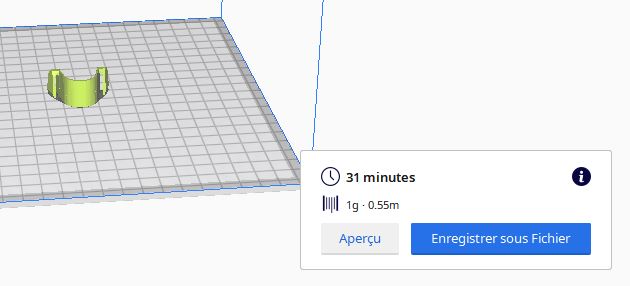 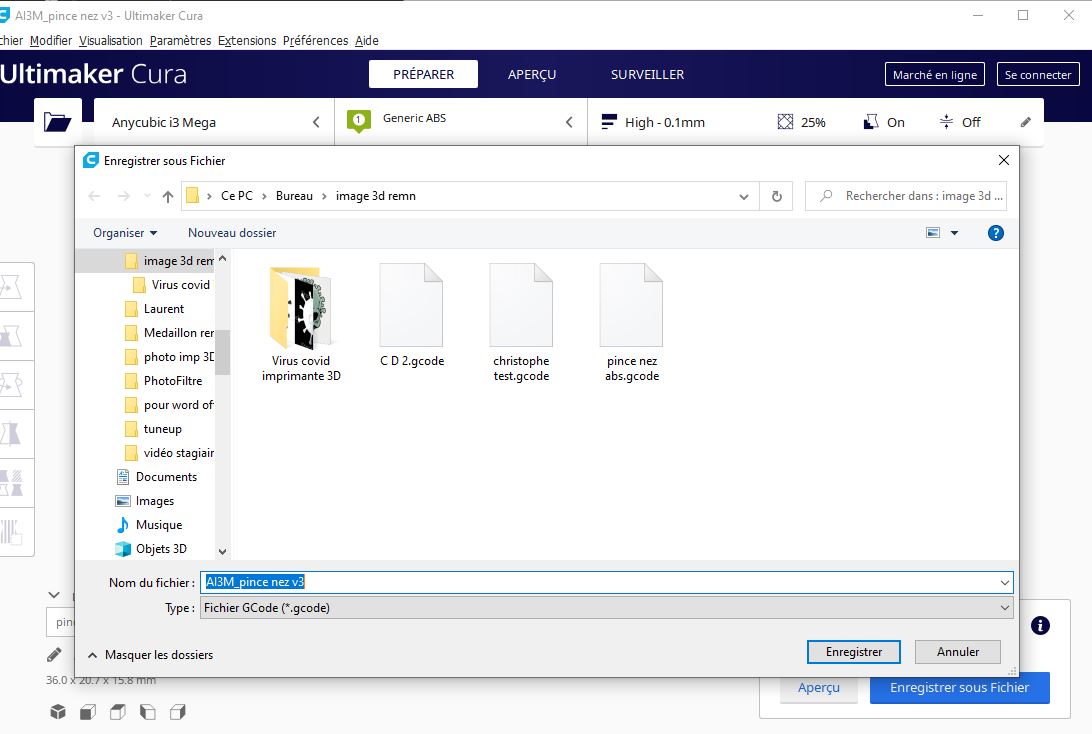 10
Pour cet exercice, j’ai utilisé du « PLA » blanc
Le plastique PLA ou Polylactic acid (Acide polylactique)
est une matière plastique d’origine végétale, utilisant
communément de l’amidon de maïs comme matière première.
Elle est la principale matière première d’origine naturelle
utilisée en impression 3D.
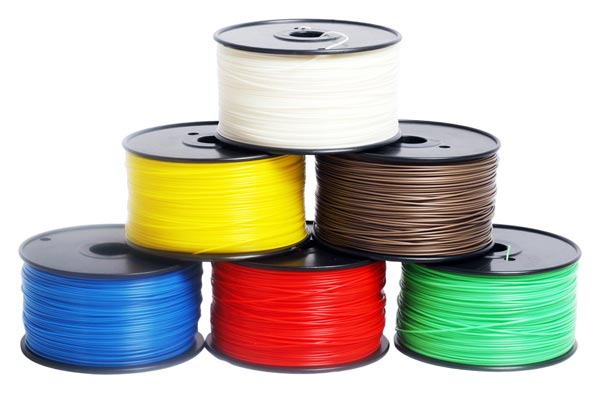 11
[Speaker Notes: PETG Copolyesters

Les filaments de copolyester (PET, PETG, CPE, etc.) sont capables de résister à des
contraintes de traction élevées et ont une durabilité et une résistance chimiques
élevées, ainsi qu'une excellente adhésion entre couches.


ABS Premium 

Filament de très haute qualité fabriqué en Europe par Fillamentum. Garantit une haute
précision des dimensions (tolérance et rondeur), sans aucun type d'impuretés, et la
standardisation des couleurs selon des codes RAL et Pantone.


ASA 

Le filament ASA (Acrilonitrilo Estireno Acrilato) est un thermoplastique qui combine
la robustesse mécanique, la résistance aux rayons UV, la résistance à l'eau et un grand
achevé.]
Procédure pour imprimer sur l’imprimante ANYCUBIC
[Speaker Notes: Insérer la carte avec les gcode]
Sélectionner la matière (pla, abs, pteg…)
Sélectionner la température pour le PLAPlateau 60°c extrudeur 200°c
[Speaker Notes: Quand c’est à la bonne température, appuyer sur print]
Sélectionner la pièce à imprimer (ici le pince nez).
La conception de l’objet est affichée en direct.
Début de l’impression.
Objet fini.
Merci pour votre participation et votre attention
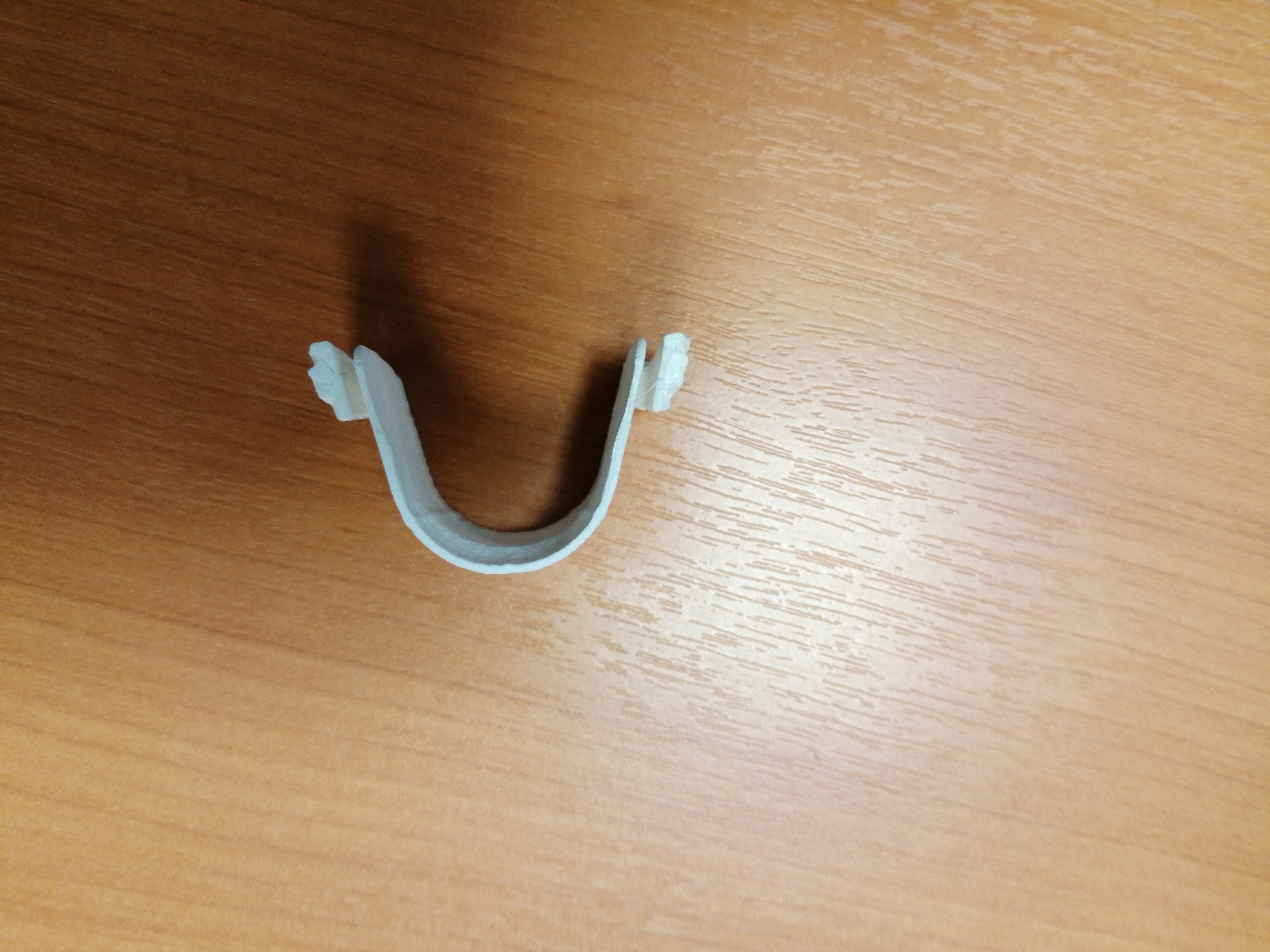 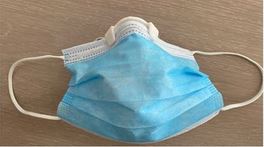 CRP La Mothe
Session 2020-2021
Classe de V.Riot Formateur
Laurent REMN